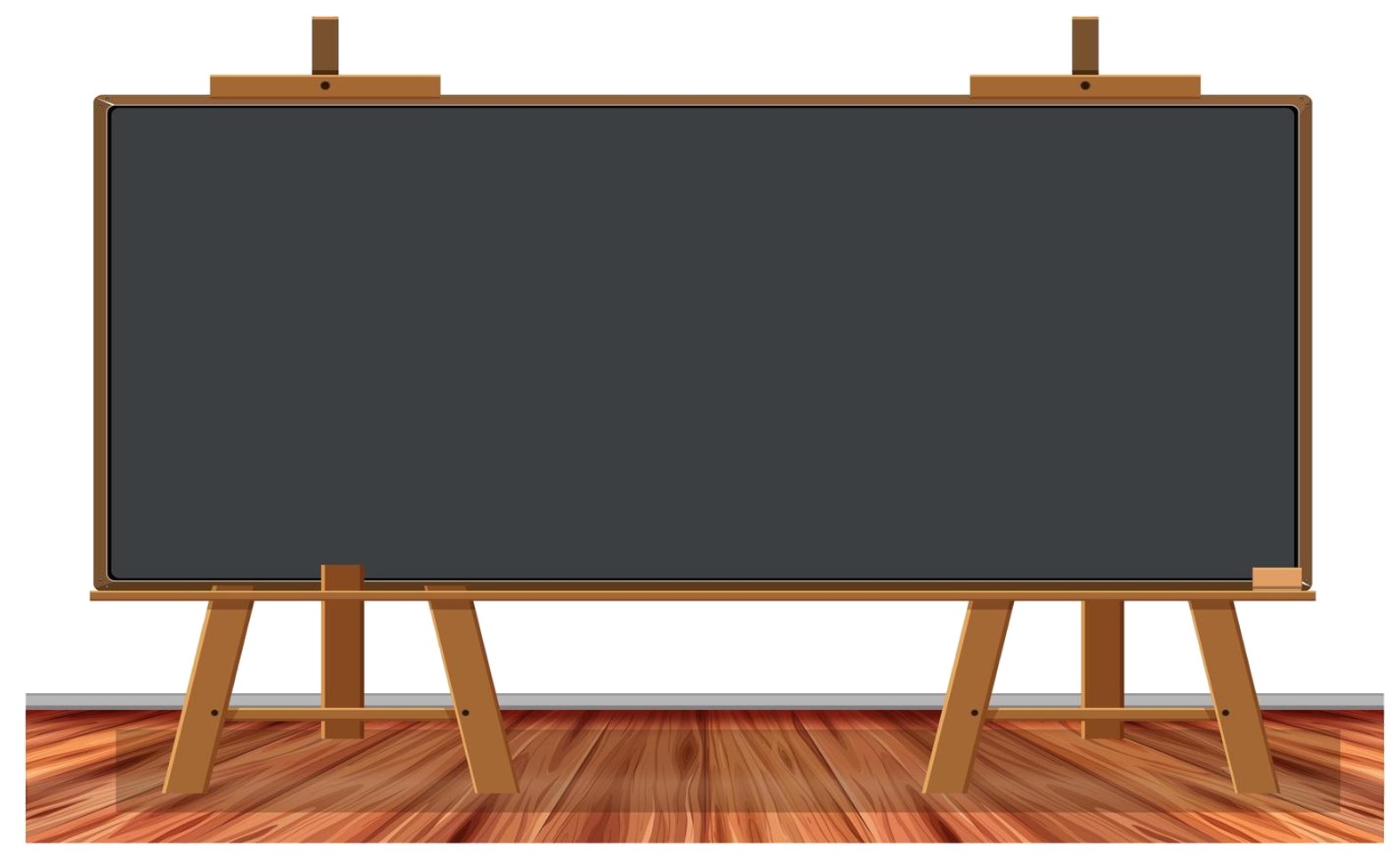 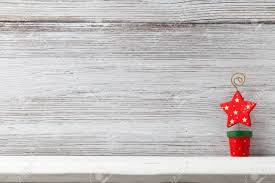 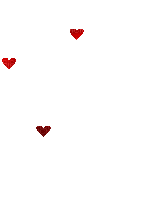 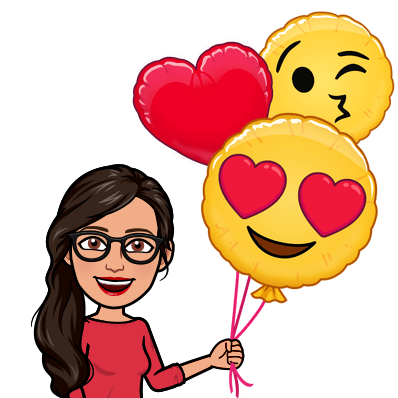 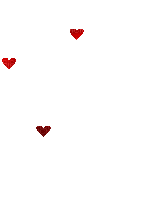 Mi Aula virtual Febrero
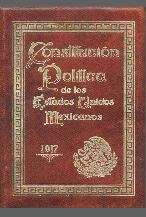 Constitución Política de México
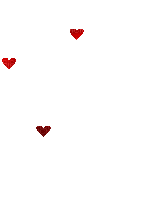 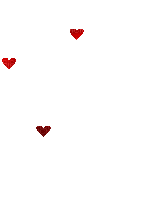 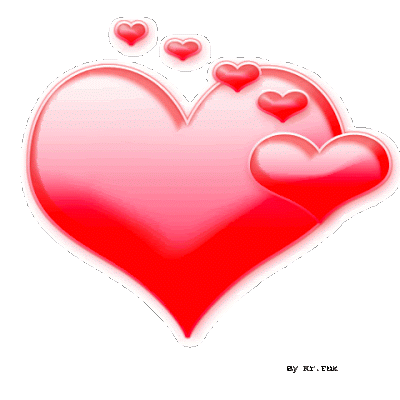 Dia del amor y la amistad
¡Feliz día del amor y la amistad!
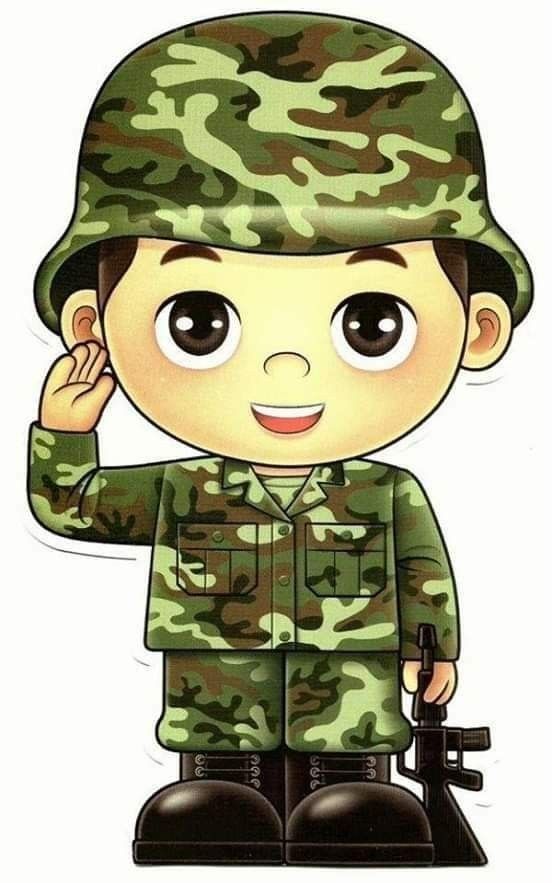 Día del soldado
GRUPO: 3°
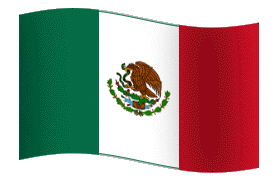 Dia de la bandera
Les desea su maestra Fabiola.
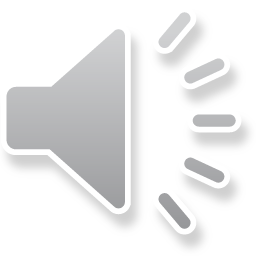 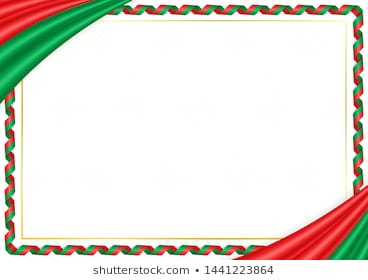 Aniversario de la Promulgación constitución política de los estados unidos mexicanos
5
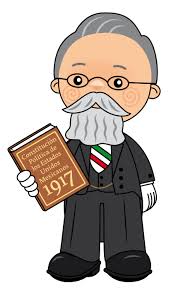 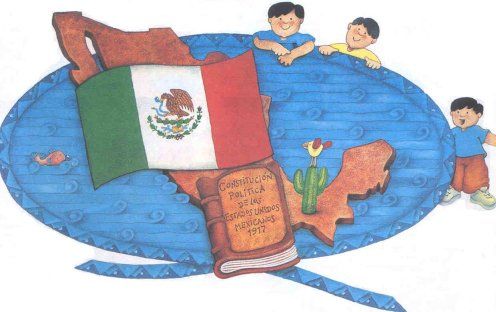 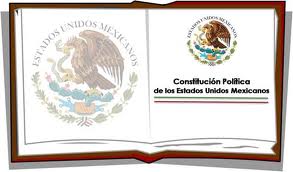 Nuestra Constitución
Venustiano Carranza
Biografía
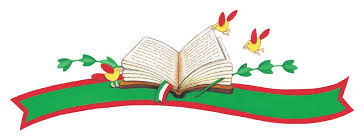 L a Constitución Mexicana
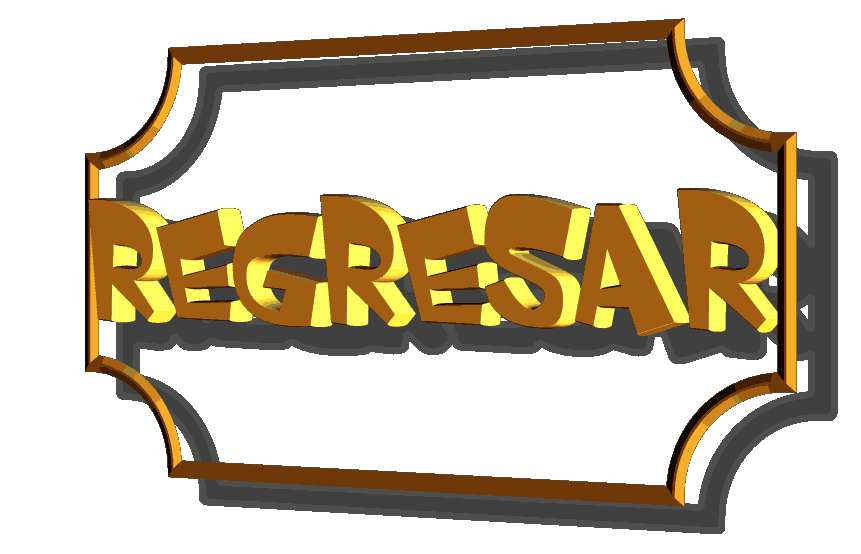 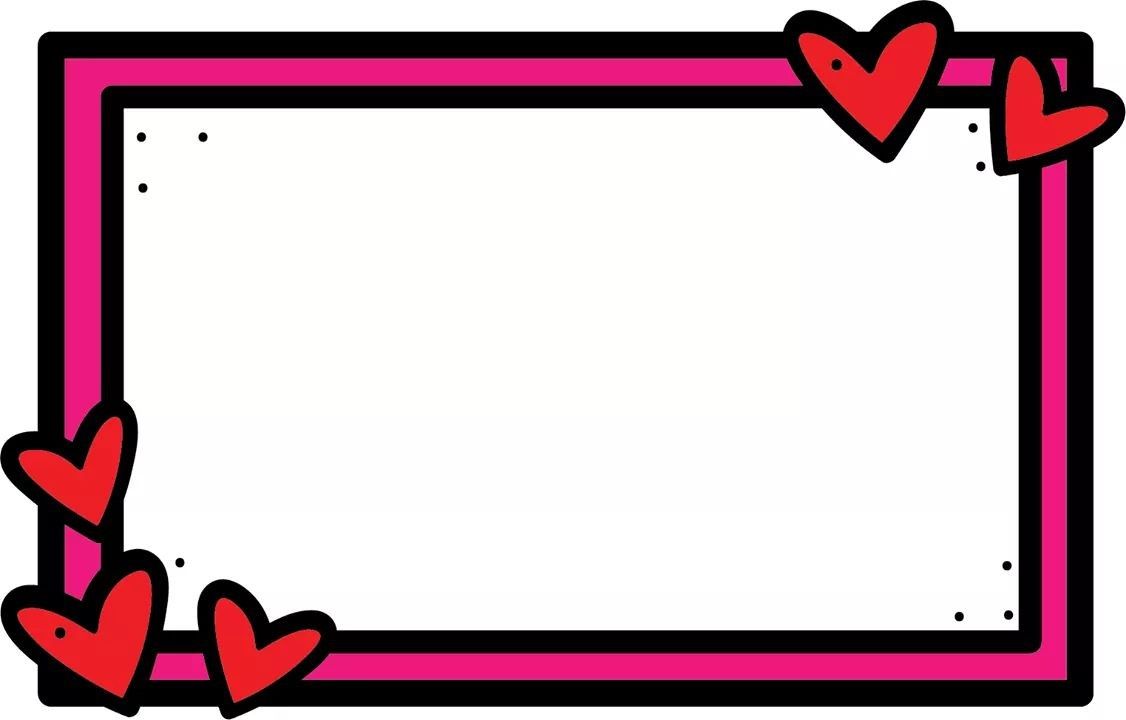 Dia del amor y de la amistad
5
14
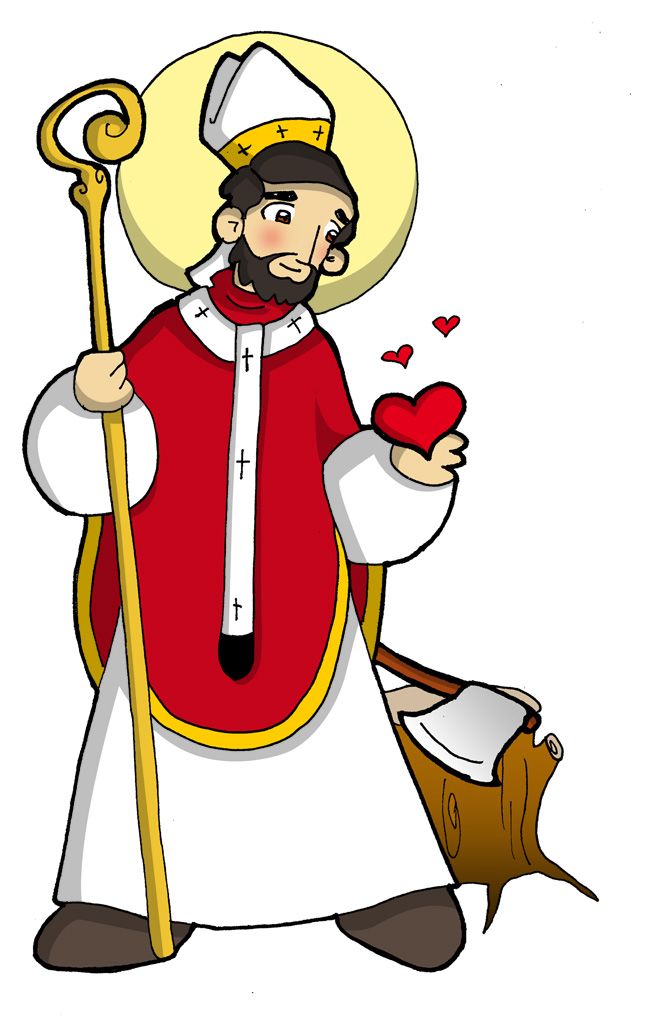 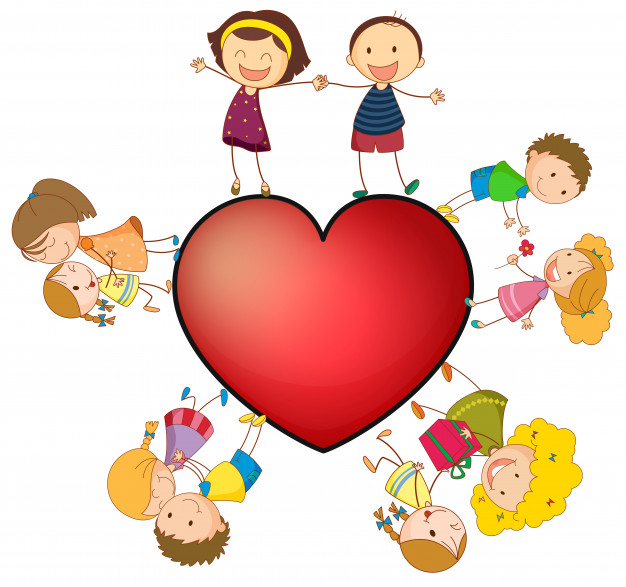 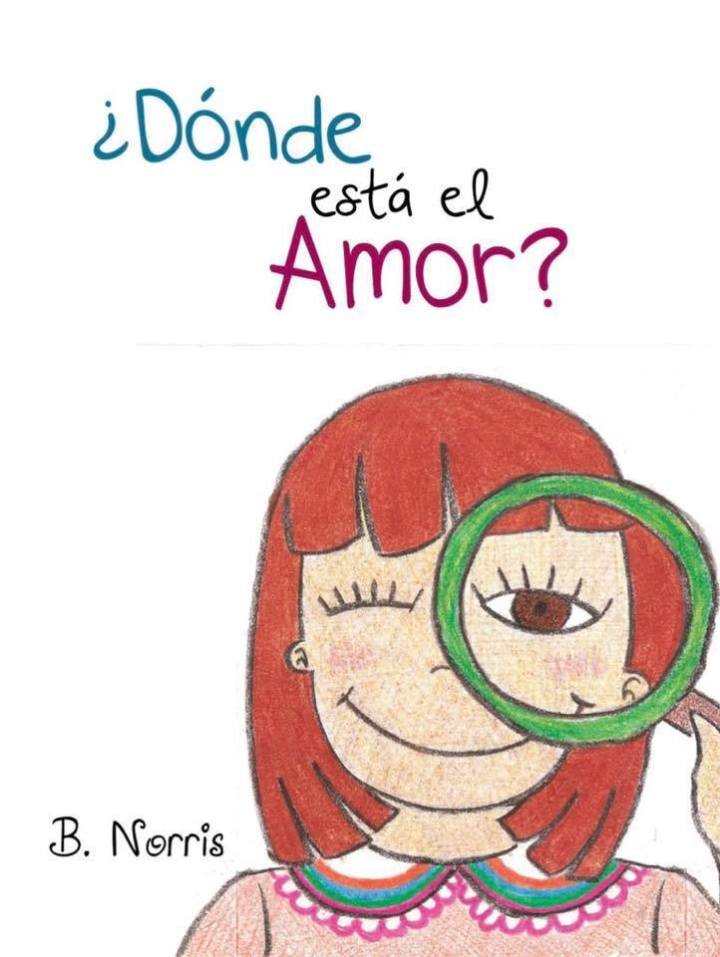 El valor del amor y la amistad
¿Quién fue San Valentín?
canción
Cuento
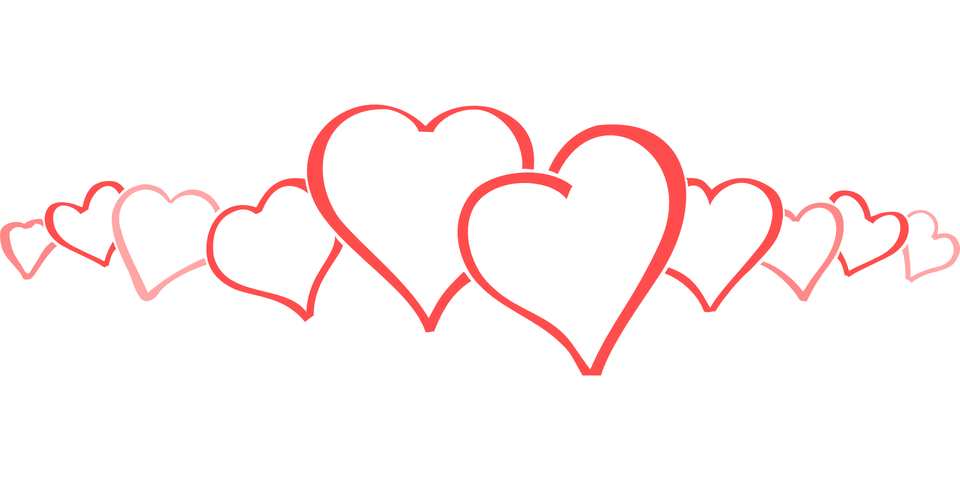 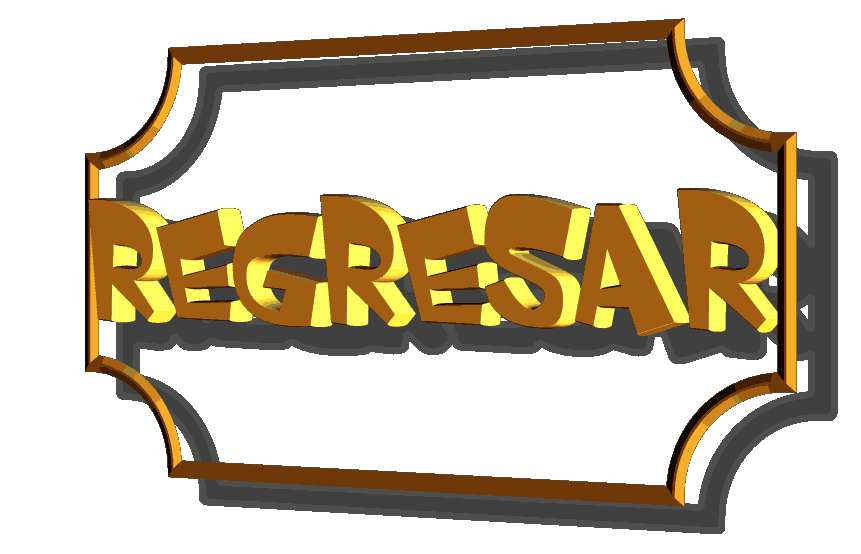 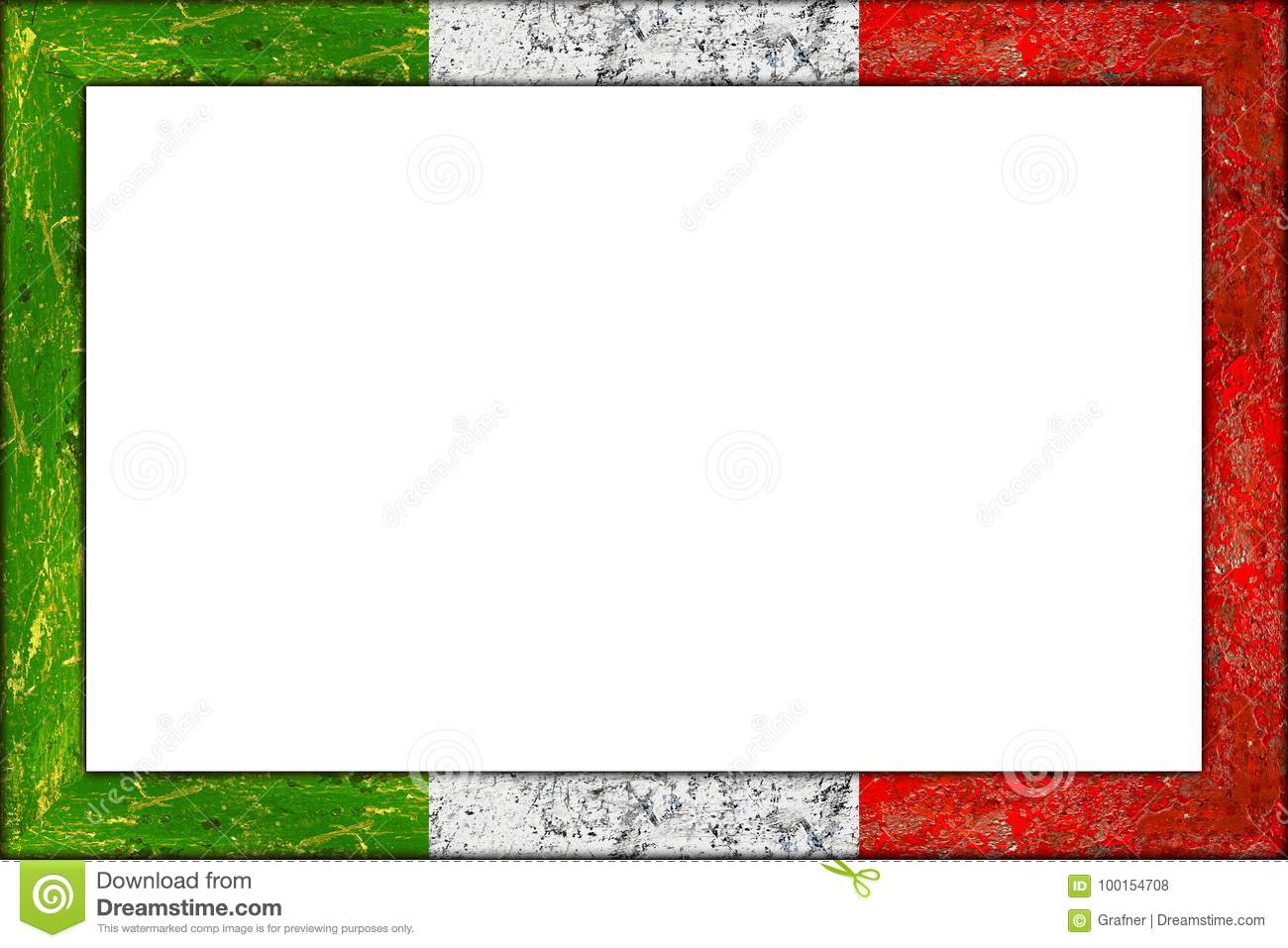 5
Dia del ejercito mexicano
19
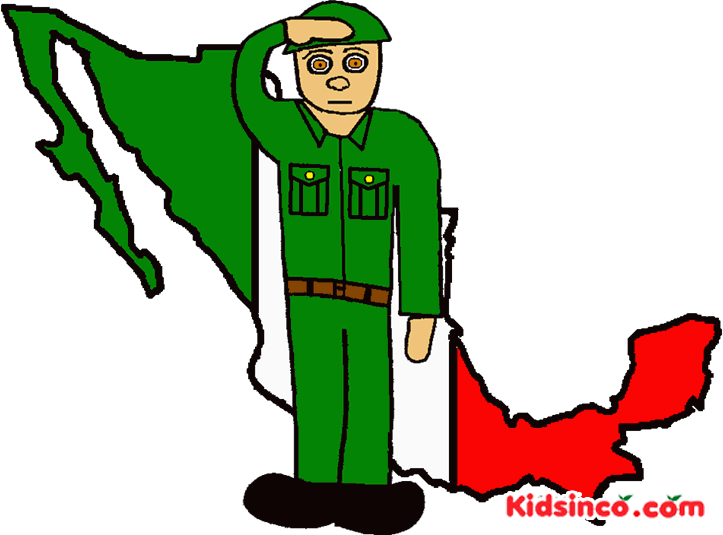 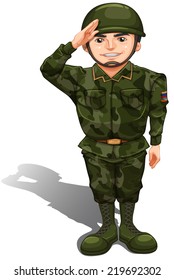 El ejercito Mexicano
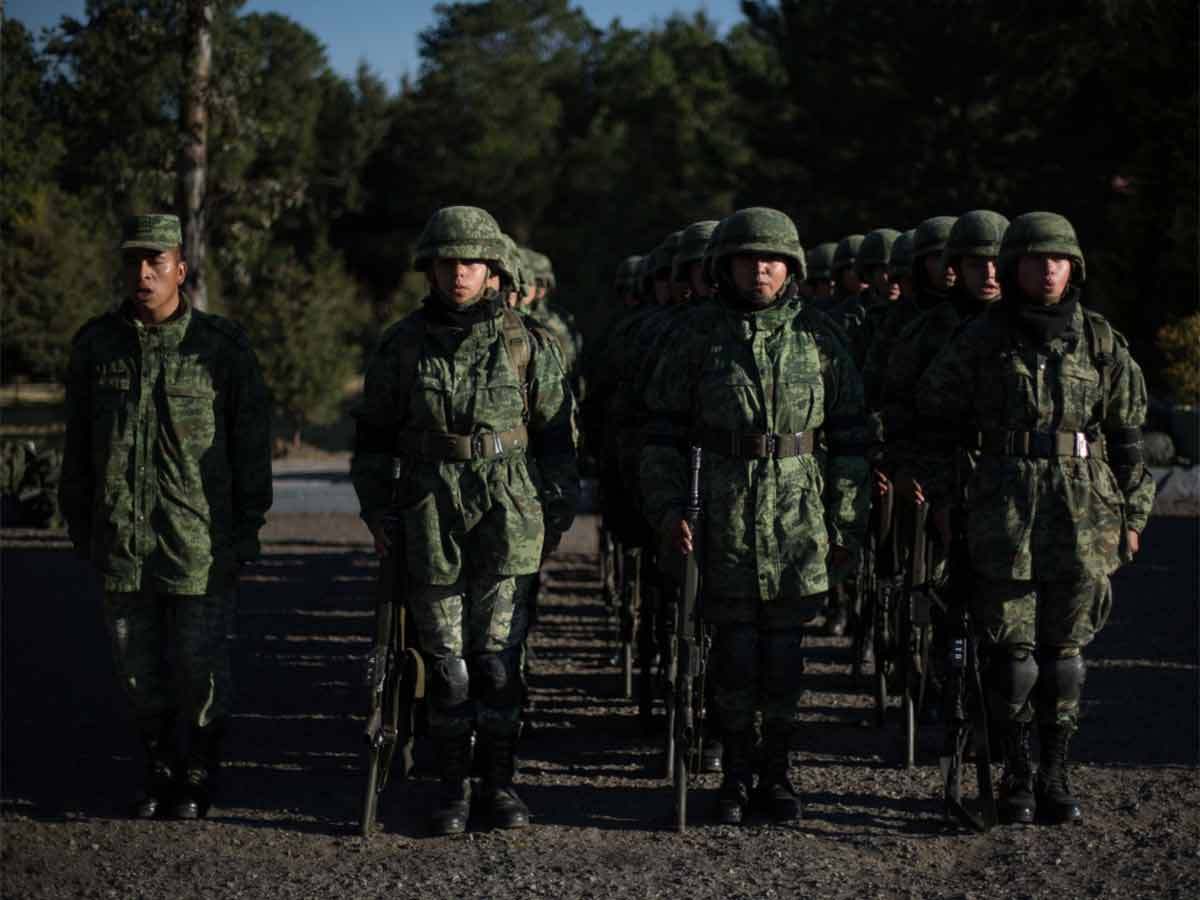 Ser un soldado
canción
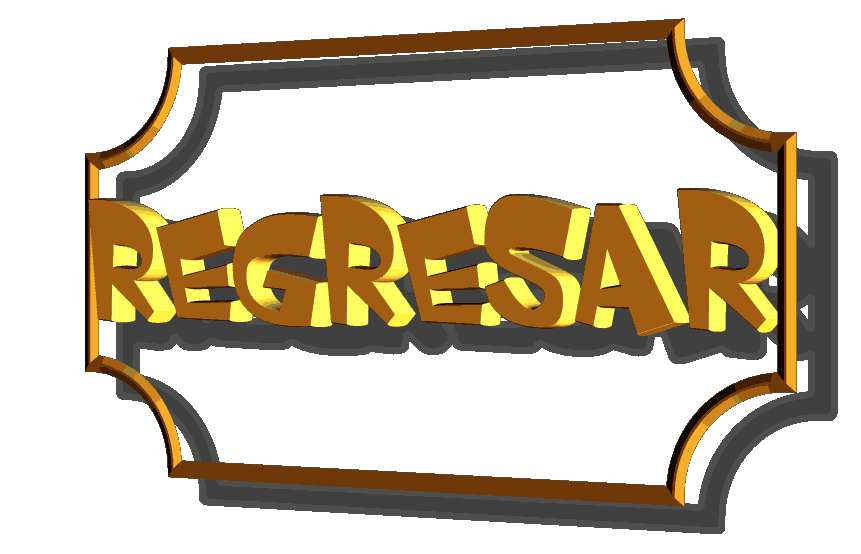 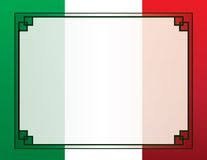 5
24
Dia de la bandera
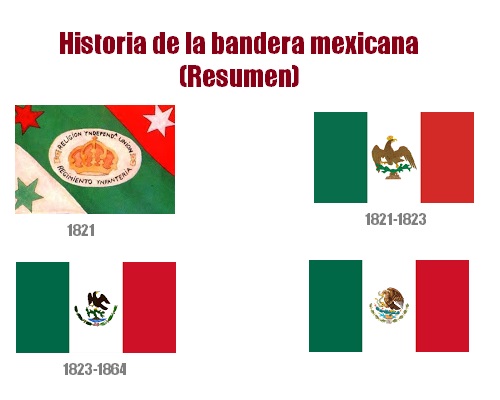 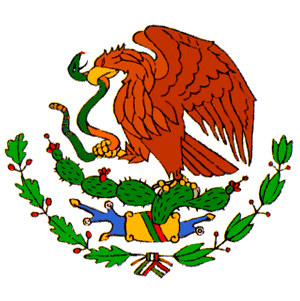 Significado de los colores
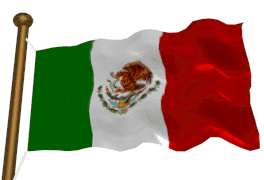 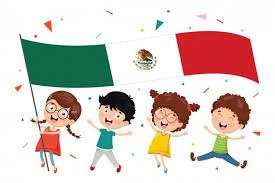 Escudo
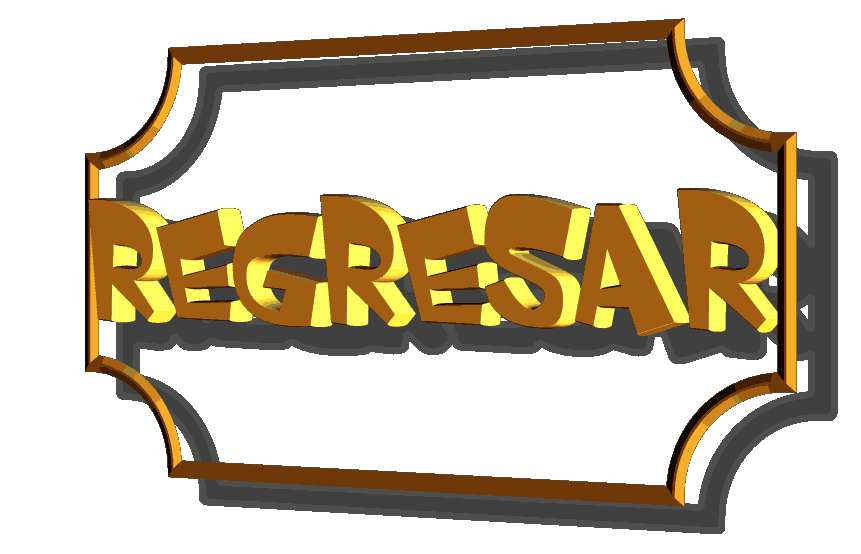 canción